İLAÇ UYGULAMA YOLLARI
1- Lokal ( Topikal ) Uygulama
2- Sistemik Uygulama
1- Lokal (Topikal) Uygulama
İlacın cilt, mukozalar gibi belirli bir yüzeye / dokuya uygulanmasıdır.
Lokal İlaç Uygulama Yolları
A- Deriye Uygulama ( Epidermal –Perkütan )
B- Deri İçine ( İntrakütan – İntradermik) Enjeksiyon
C- Göze ( Konjonktivaya ) Uygulama / Oftalmik
D- İntranazal Uygulama
E- Kulak İçine Uygulama ( Otik )
F- Ağız İçi ( Bukkal ) Uygulama
G- Mide-Barsak Kanalına Uygulama
H- İntratekal Uygulama
I- İntraplevral ve İntraperitoneal Uygulama
İ- İntrakardiyak Uygulama
J- İntraartiküler Uygulama
K- İntrauterin Uygulama
L- İntravajinal ( Vajina İçine ) Uygulama
M- Rektum veya Kolona Uygulama
A- Deriye Uygulama ( Epidermal-Perkütan )
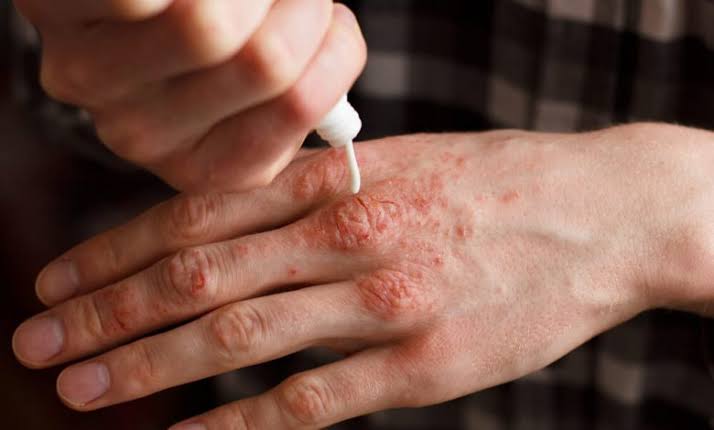 Deriden absorbsiyon uygulama alanı genişliğine, yağda çözünürlüğe bağlıdır.
Yağda çözünen ilaçlar daha kolay emilir ( Organik fosfatlar ).
Stratum korneum ciltteki absorbsiyonu azaltır.
Sıyrık, yara gibi olaylarda epidermis kalkmışsa absorbsiyon artar.
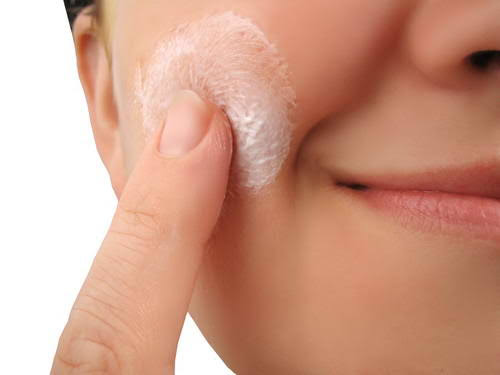 Lokal Uygulanan Farmasötik Şekilller;
Merhem
Krem
Pomad 
Toz (Pudra)
Çözelti
Süspansiyon
Losyon
B- Deri İçine ( İntrakütan-İntradermik ) Enjeksiyon
Genellikle alerji testleri için kullanılır.
Lokal anestezikler verilir.
Verilen çözelti hacmi 0.1 ml’ den fazla olmamalıdır.
C- Göze ( Konjonktivaya ) Uygulama / Oftalmik
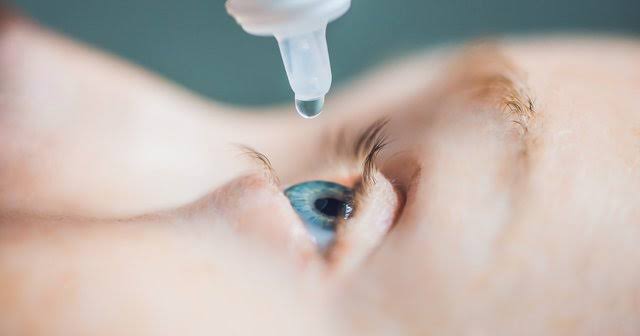 İlaçlar steril olmalıdır.
Göz damlası , konjonktiva kısmının içine damlatılır.
Göze merhem, pomad uygulanıyor ise ilaç, alt konjonktival kese içine, içten dışa doğru uygulanır.
Birden fazla damla uygulamasında 5`er dakika beklenir.
D- İntranazal Uygulama
Burun mukozası ilaçlara son derece geçirgendir ve uygulamadan sonra ilaç ilk geçiş etkisine uğramaz.
Damlatılan ilacın burun mukozasına temas edebilmesi için uygulamadan önce burun temizlenmelidir.
Burun damlası sırt üstü pozisyonda baş iyice geri çekildikten sonra uygulanmalı ve birkaç dakika böyle kalınmalıdır.
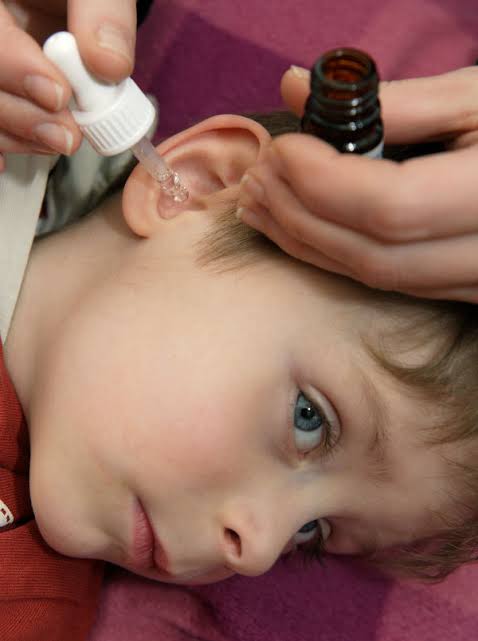 E- Kulak İçine Uygulama ( Otik )
Glukokortikoidler, antihistaminikler, antibiyotikler, kulak içine damlayla uygulanmalıdır.
F- Ağız İçi ( Bukkal ) Uygulama
Ağız, boğaz mukozası, gingiva hastalıklarında gargara, sprey, pastil şeklinde uygulanır.
G- Mide-Barsak Kanalına Uygulama
Mide-barsak kanalından absorbe olmadan etki gösteren ilaçlar ( antiasitler, laksatifler) uygulanır.
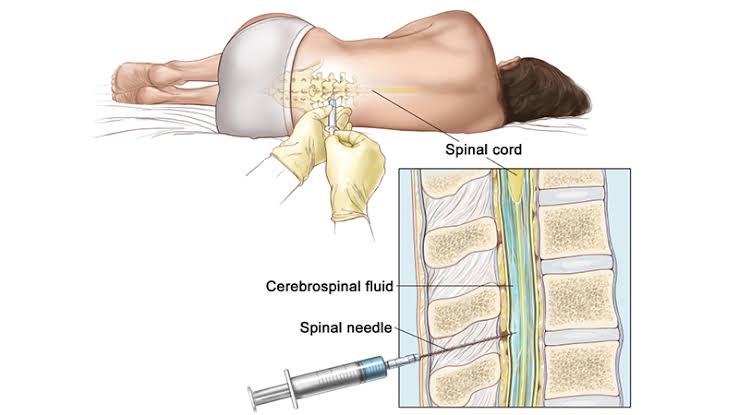 H- İntratekal Uygulama
İlaçlar 3. ve 4. lomber vertebralar arasına enjekte edilerek uygulanır.
Spinal kökler veya meninkslere lokal anestezikler veya antibiyotikler uygulanır.
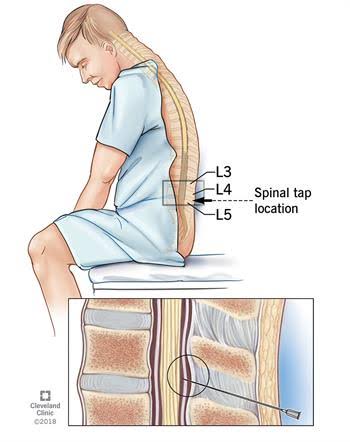 I- İntraplevral ve İntraperitoneal Uygulama
Özel enjektör aracılığıyla periton veya plevra sıvısına ilaç uygulamasıdır.
Bu ilaçlar vücut boşluklarından hızla emilir.
Karın boşluğuna injeksiyon göbek-pubis mesafesinin 1/3’ü kadar altındaki bir noktadan (abdominal parasentez). Bu uygulama öncesinde delinmemesi için mesanenin boşaltılması gerekir.
Plevraya injeksiyon (torasentez) ise genellikle 7. interkostal aralıktan girilerek yapılır.
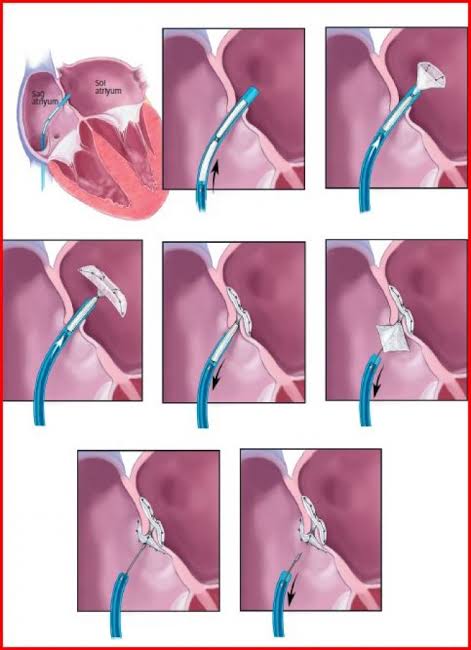 İ- İntrakardiyak Uygulama
Acil durumlarda kalbi uyarmak için adrenalin, atropin gibi ilaçların miyokard içine veya kalp boşluğuna özel enjektör ile uygulanır.
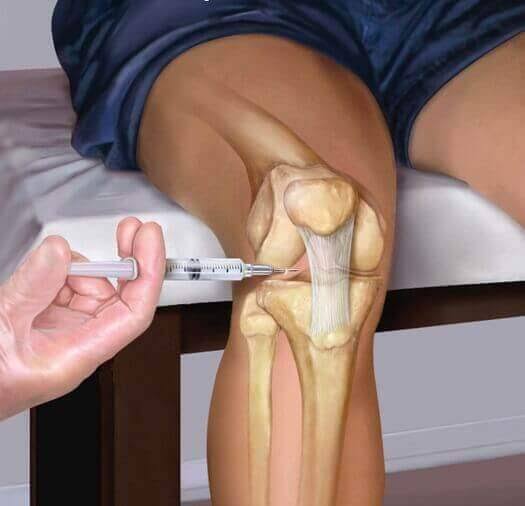 J- İntraartiküler Uygulama
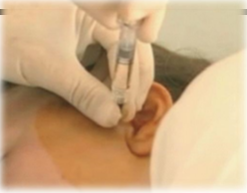 Eklem romatizmasında doğrudan eklem içine enjekte edilir.
Eklem iltihaplarında kortikosteroid, antibakteriyel ilaçlarda solüsyon ve süspansiyon olarak eklem içine enjekte edilir.
Diz eklemine intraartiküler enjeksiyon
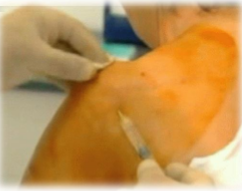 Çene eklemine intraartiküler enjeksiyon
Omuz eklemine intraartiküler enjeksiyon
K- İntrauterin Uygulama
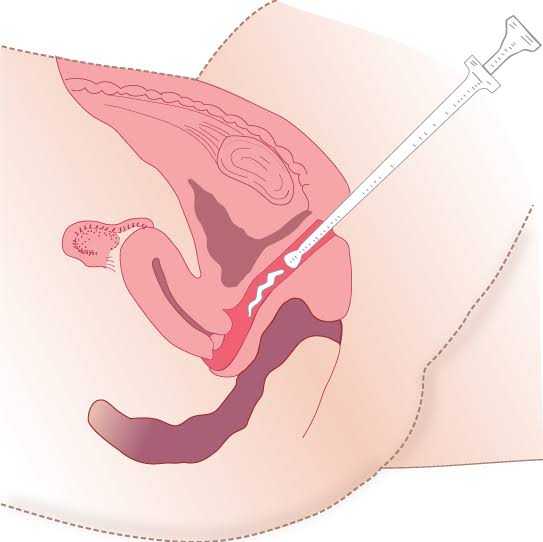 Uterusla ilgili ameliyatlarda kanama azaltmak için uterus kasına oksitosin enjeksiyonu yapılır.
RİA`nın uterusa yerleştirilmesinde ya da uterusa ilaç uygulamasında kullanılır.
L- İntravajinal ( Vajina İçine ) Uygulama
Süpozituvar, vajinal krem, jel, köpük gibi ilaçların vajina içine uygulanmasıdır.
Vajina mukozası absorbsiyonu hızlıdır.
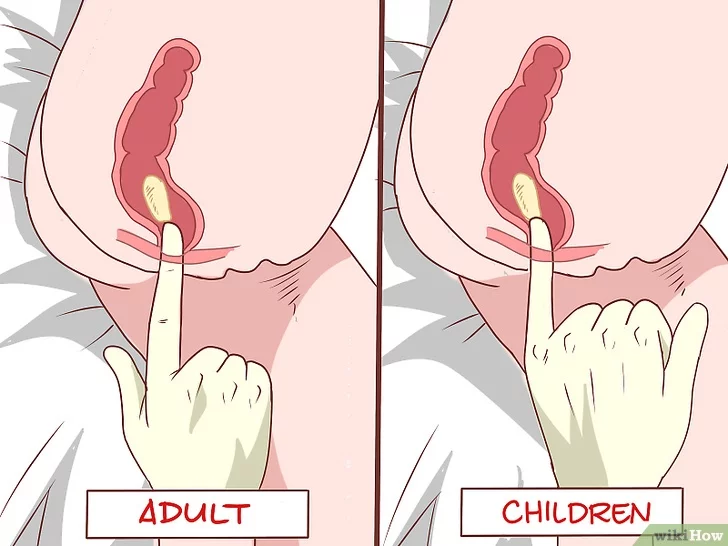 M- Rektum veya Kolona Uygulama
Rektum veya kolonun bazı yüzeyel hastalıklarında (hemoroid, anal fissür, polip vb.) lokal etki sağlamak için ilacın supozituvar, enema, lavman veya merhem şeklinde uygulanmasıdır.
Rektuma ilaç uygulama yetişkinlerde 1. veya 2. el parmağı ile uygulanırken çocuklarda 5. el parmağıyla uygulanır.
2- Sistemik Uygulama
İlacın kolaylıkla ulaşılamayan bir dokuda, organda veya tüm vücutta etki göstermesi isteniyorsa uygulanır.
Sistemik Uygulama Yolları
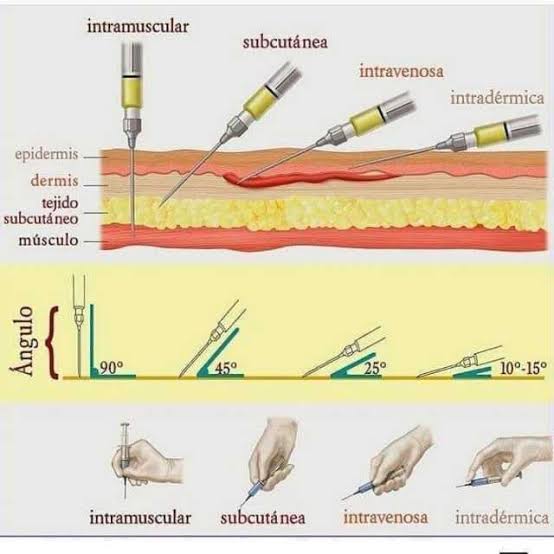 A- Parenteral Uygulama
        a) İntravenöz (IV) Enjeksiyon
        b) İntramusküler (IM) Enjeksiyon
        c) Subkütan (SC)  Enjeksiyon
        d) İntraarteriyel (IA) Enjeksiyon
        e) Kemik İliği İçine Enjeksiyon
B- Enteral Uygulama
a) Oral Uygulama
     b) Sublingual veya Bukkal Uygulama
     c) Rektal Uygulama
C- Transdermal Uygulama
D- İnhalasyon Yolu İle Uygulama
a) Ölçülü Doz İnhaler (ÖDİ)
    b) Kuru Toz İnhaler (KTİ)
    c) Nebülizatör
A- Parenteral Uygulama
İlaçlar enjeksiyon ile uygulanır.
Ağızdan ilaç alamayan veya hızlı etki edilmesi istenen durumlarda uygulanır.
10 ml` ye kadar bolus enjeksiyon eğer aşarsa da infüzyon şeklinde verilir.
Parenteral verilecek preparatlar steril, vücut pH’sına eşit veya yakın, tercihen izotonik ve pirojensiz (apirojen) olmalıdır. 
Partikül içermemelidir
a) İntravenöz (IV) Enjeksiyon
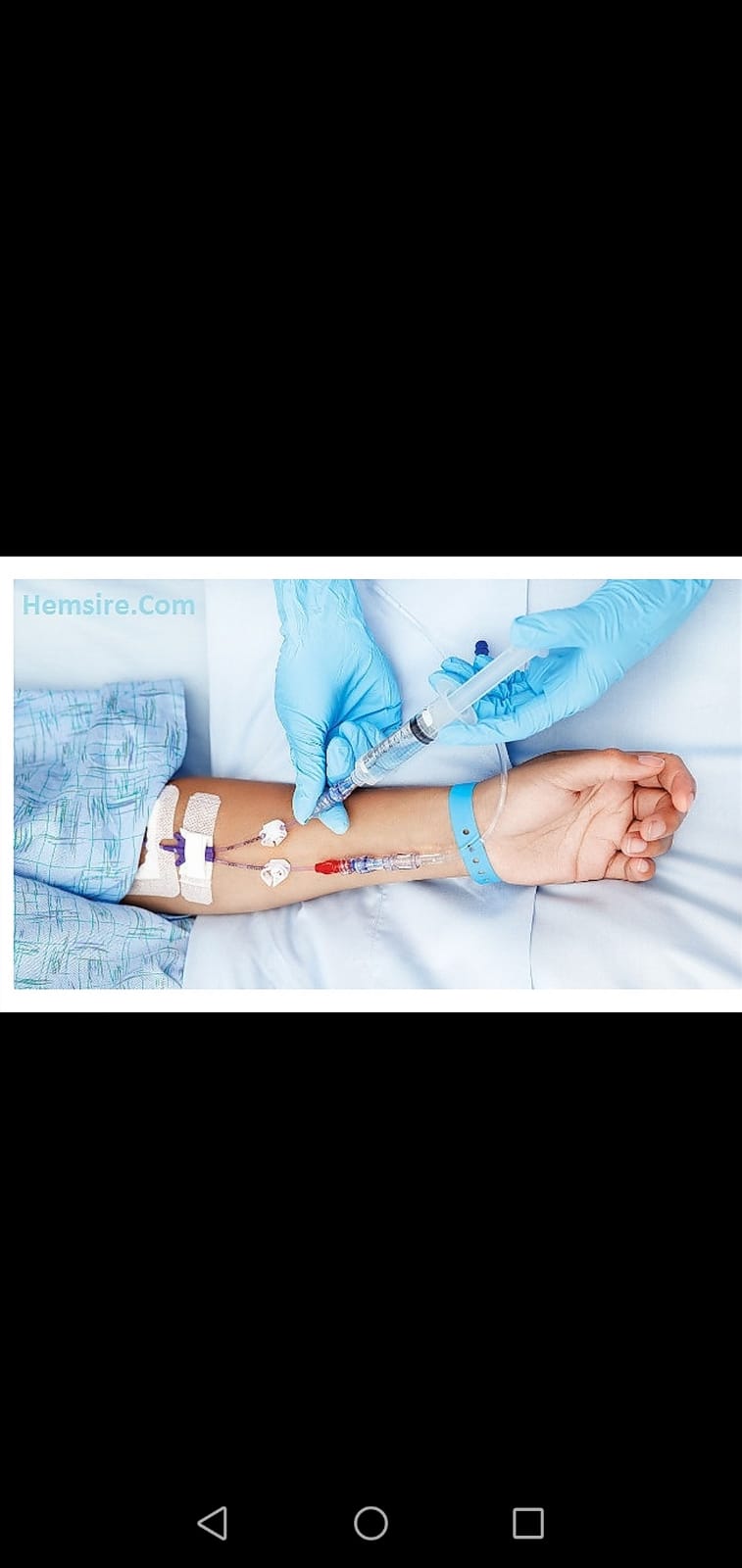 30-45°lik açı ile cilde girilir ve 15°lik açı ile devam edilir.
Doğrudan periferik bir vene uygulanır.
Uygulama hızı ayarlanabilir.
Uygulanan ilaç geri alınamaz.
b) İntramüsküler (IM) Enjeksiyon
İlacın uygun bir kas dokusu içine uygulanmasıdır.
90°lik açı ile uygulanır.
Sulu, yağlı çözeltiler ve süspansiyonlar uygulanır.
Uygulanan ilaç miktarı 5 ml’yi geçmemelidir.
En hızlı absorbsiyon:  Deltoid kas 
En yavaş absorbsiyon:  Gluteal bölge
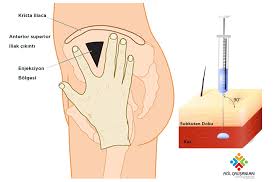 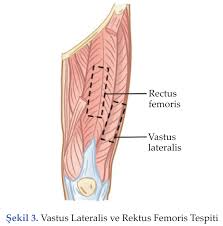 Ventrogluteal Enjeksiyon 
Bölgesi
Laterofemoral Enjeksiyon 
Bölgesi
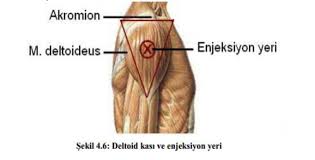 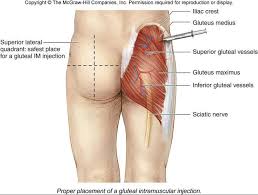 Dorsogluteal Enjeksiyon 
Bölgesi
Deltoid Kası Enjeksiyon 
Bölgesi
c) Subkütan (SC) Enjeksiyon
Cilt altına yapılan enjeksiyondur.
45 veya 90°lik açı ile uygulanır.
Uygulanan ilaç miktarı 2 ml’ yi geçmemelidir.
İrritan ilaçlar bu yolla uygulanmamalıdır.
Subkutan enjeksiyon uygulaması
d) İntraarteriyel (IA) Enjeksiyon
Özel durumlarda uygulanır. 
Anjiyografi gibi bazı radyolojik muayeneler için radyoopak madde, kanser kemoterapisinde tümör bulunan organa giden arter içine uygulama yapılabilir.
Bu şekilde ilacın diğer dokulardaki  istenmeyen etkileri en aza indirilmiş olur.
e) Kemik İliği İçine Enjeksiyon
Bebeklerde, bazen de yetişkinlerde damarların bulunamaması halinde ilaç uygun bir kemik iliği içine (intraosseöz) enjekte edilir ve buradan hızla kana geçer. 
Çok nadir başvurulan bir yöntemdir.
B- Enteral Uygulama
İlacın sindirim kanalına uygulanması ve absorbsiyona bırakılması için uygulanır.
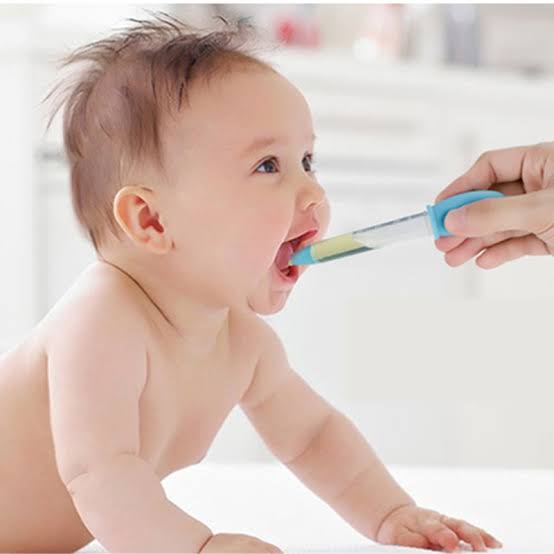 a) Oral Uygulama
İlaç ağızdan yutularak alınır.
Uzun süreli ilaç kullanımına uygundur.
Absorbsiyon yeri ince barsaklardır.
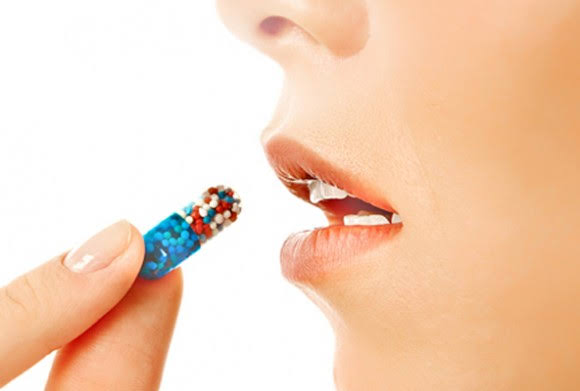 Oral Uygulamada Kullanılan Farmasötik İlaç Şekilleri
Tablet
Kapsül
Draje
Çiğneme tableti
Granül
Şase
Şurup
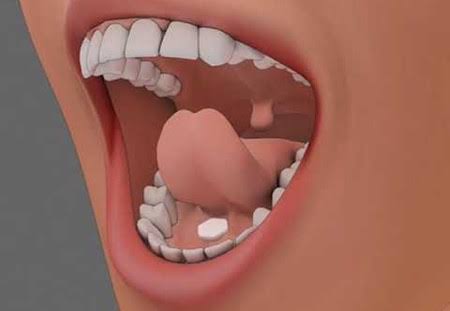 b) Sublingual veya Bukkal Uygulama
Dil altı, diş eti, yanaklara uygulanan ve hızlıca kan dolaşımına geçen uygulamadır.
c) Rektal Uygulama
İlaç mideyi tahriş ediyor, oral yol kontrendike, bilinç kapalı ve küçük çocuklarda izlenilen uygulamadır.
Süpozituvar, lavman, merhem gibi ilaçların kullanımına uygundur.
C- Transdermal Uygulama
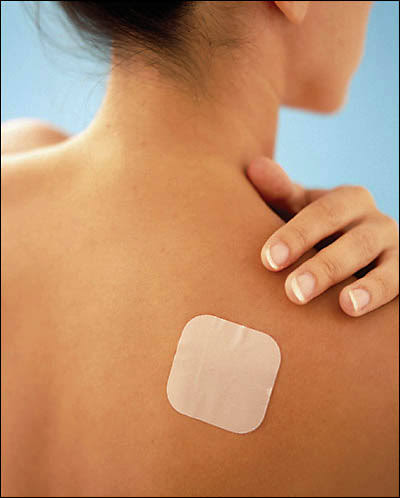 Deri üzerine uygulamadır.
İlacın etkinliği yüksek olmalıdır.
Merhem veya TTS şeklindedirler.
TTS ( Transdermal terapötik sistem) ilaç uygulanması
D- İnhalasyon Yolu İle Uygulama
Alveollerin geniş bir yüzey alanına sahip olması ve geçirgen epitel membran olması absorbsiyon için uygundur.
İnhalasyon Tedavisinin Üstünlükleri
1. İlacın doğrudan hedef organa ulaştırılması
2. Daha hızlı etki
3. Düşük doz ilaç
4. Daha az yan etki
a) Ölçülü Doz İnhaler (ÖDİ)
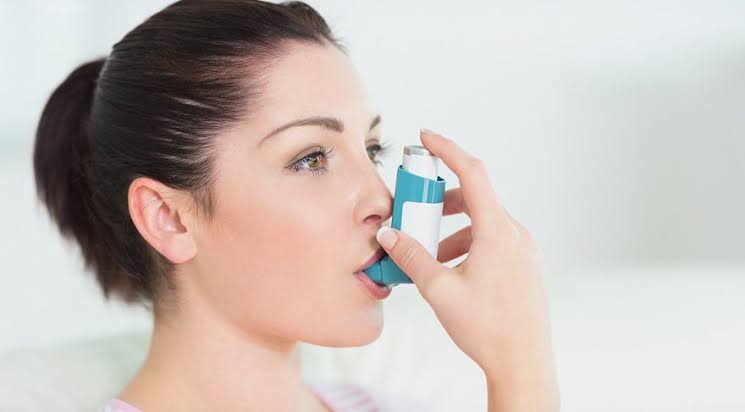 Genellikle astım hastalarının kullandığı ilaçtır.
ÖDİ püskürtme yeri aşağıda kalacak şekilde dik tutulur, dudaklar arasına alınır. Soluk almaya başlandığında püskürtülür, 10 saniye tutulur ve soluk verilir.
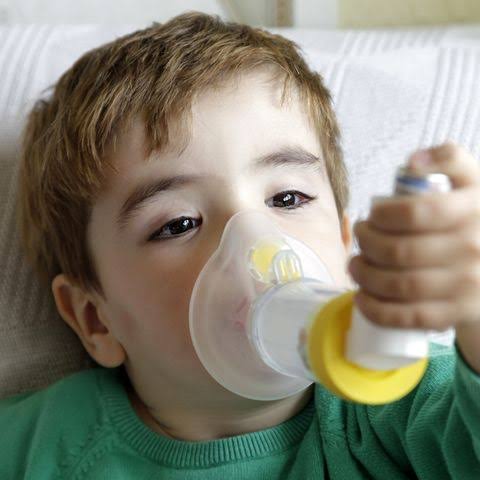 b) Kuru Toz İnhaler (KTİ)
İnspirasyon akımı ile çalışan sistemlerdir.
Akciğere ulaşan ilaç miktarı ÖDİ’den fazladır.
c) Nebülizatör
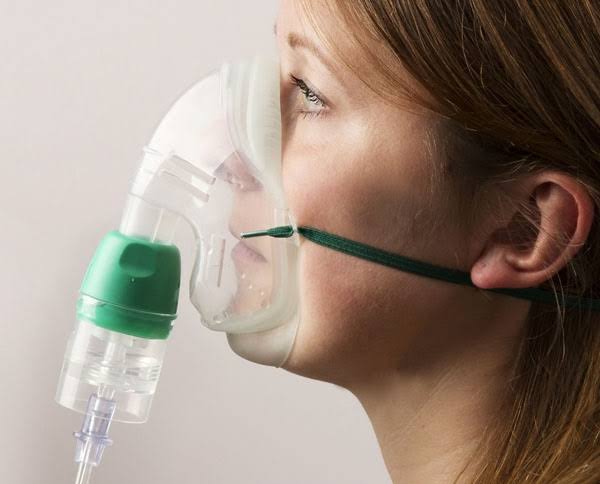 Fazla ilaç dozlarında, akut ağır ataklarda kullanılır.
Kombine ilaç verilebilir.
İlaçlar uzun dönemde dağılır.
İlaç Uygulamalarında Dikkat Edilecek Noktalar
Hasta / Yaralının ilaç uygulama yolu iyi tespit edilmelidir.
Sterilliğe dikkat edilmelidir.
İlacın son kullanma tarihi kontrol edilmelidir.
İşi bilen kişiler yapmalıdır.
Mahremiyet sağlanmalıdır.
ANESTEZİK VE ANTİTÜBERKÜLOZ İLAÇLAR
Anestezikler
Yüzyıllar boyunca insanoğlu cerrahi ağrıyı kontrol etmek için
doğal ilaçlara ve fiziksel metotlara güvenmiştir.Tarihi belgeler
kenevir, banotu, adamotu ve haşhaşın sedatif etkilerini tarif
etmektedir. Soğuk, sinir kompresyonu, karotid arter oklüz-
yonu ve beyin sarsıntısı gibi değişken etkileri olan, fiziksel
metotlar da uygulanmıştır.
Eter anestezisi ilk kez 1842 yılında yapılmış olmasına karşın, cerrahi genel
anestezinin halka açık ilk demonstrasyonunun yapıldığı 1846 yılı yeni anestezi çağının başlangıcı sayılır.
Genel anestezikler tarafından oluşturulan nörofizyolojik durum beş ana etki ile
karakterize edilmektedir: bilinç kaybı, amnezi (bellek yitimi), analjezi (acı yitimi), otonomik reflekslerin inhibisyonu (durdurulması, önlenmesi) ve iskelet kas gevşemesi.
İdeal bir anestezik ilaç bilinç kaybını hızla ve yumuşak bir şekilde
oluşturmak, kesildiğinde etkileri hızla geri dönüşebilir olmalı ve güvenlik aralığı geniş olmalıdır.
Antitüberküloz İlaçlar
Tüberküloz, esas itibariyle inhalasyon yoluyla vücuda giren
Mycobakterium tuberculosis ve seyrek olarak diğer mikrobakterilere bağlı ve genellikle akciğerleri tutan bir infeksiyondur.
Tüberküloz basilinin akciğerleri tutabilmesi için çevredeki aktif
tüberkülozlu olguların öksürme, aksırma sonucu havaya saçtıkları, havada asılı aerosol taneciği büyüklüğündeki çok ufak balgam taneciklerinin alveol boşluğuna ulaşması gerekir.
Mycobakterium tuberculosis yavaş çoğala, duruma göre uzun süre
çoğalmaksızın canlı (dormant) kalabilen, hücre içine yerleşme eğilimi gösteren ve tedavi sorunu yaratan bir bakteridir. Yaptığı infeksiyon genellikle kronik bir hastalık olduğundan tedavisi de uzun sürer
Anestezik İlaçların Gruplandırılması
Kaynakça:
https://1ilac.com
https://www.ilacprospektusu.com
https://www.ilacrehberi.com
https://acikders.ankara.edu.tr/mod/resource/view.php?id=39997
http://www.yeditepehastanesi.com.tr/ilac-uygulama-yollari
http://aves.istanbul.edu.tr/ImageOfByte.aspx?Resim=8&SSNO=1&USER=4912
https://www.medikalhavuz.com/
Oğuz Kayaalp. Tüberküloz ve diğer mikobakteri infeksiyonlarında kullanılan ilaçlar In: Tıbbi Farmakoloji. 2002: 306-312. 
https://youtu.be/65vX1qr6Mfw  E.S:09.20 E.T:06.03.2020
https://youtu.be/brJhIE7f_qk       E.S:14.22 E.T:05.03.2020
http://aves.istanbul.edu.tr/ImageOfByte.aspx?Resim=8&SSNO=1&USER=4912
https://asi.saglik.gov.tr/liste/37-tuberkuloaz-verem.html
Görsel Kaynakça:
https://daginiktopuz.com/deriye-ilac-uygulama-endikasyonlari-ve-uygulama-basamaklari/
http://baklofenpompasi.com/baklofen-pompasi-test-uygulamasi-nedir/
https://drmehmeteminkorkmaz.com/hizmet/asd-pfo-kapatma/
http://medionmedikal.com/eklem-ici-enjeksiyon/
http://mervezehra.blogspot.com/2016/01/oral-ilac-uygulama_24.html?m=1
https://www.viverapharmaceuticals.com/licensing-distribution/tabmelt